Консультативное задание по станковой композиции для 3 класса живописного отделения на тему : «ДЕНЬ ПТИЦ»Преподаватель Алёшкина Т.А.
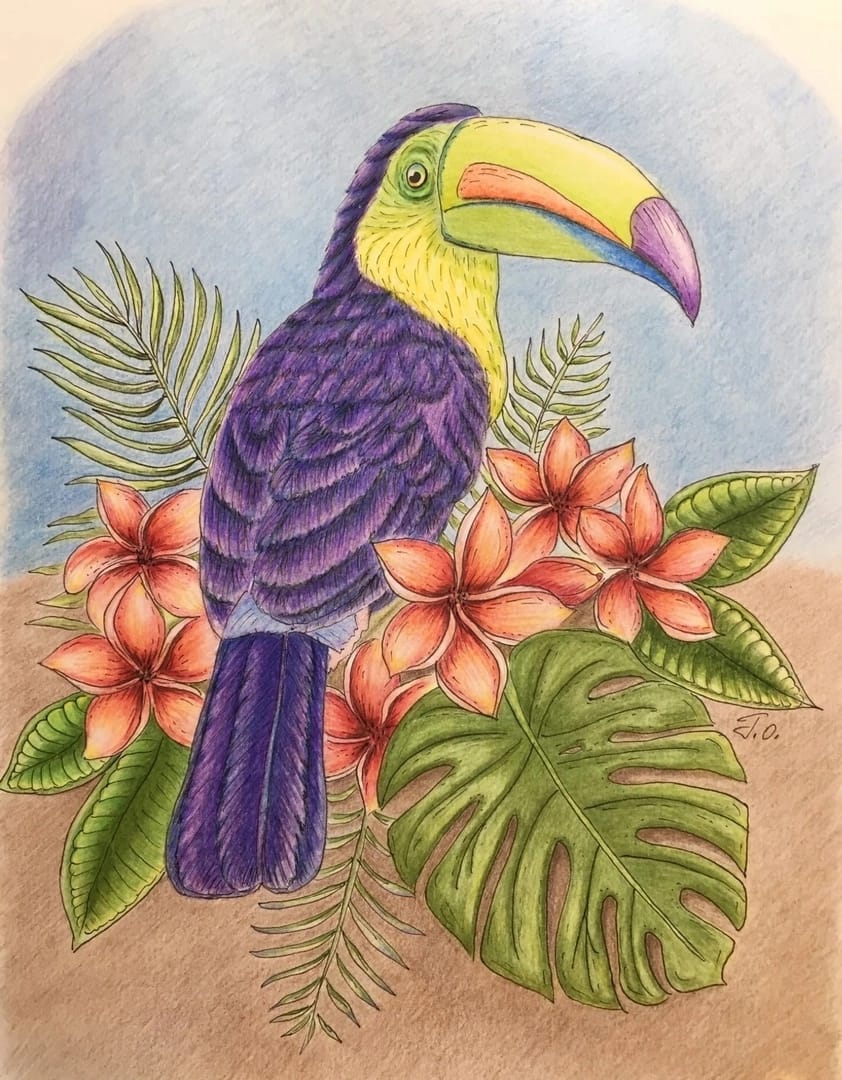 Выбираем изображение птицы и выполняем копию
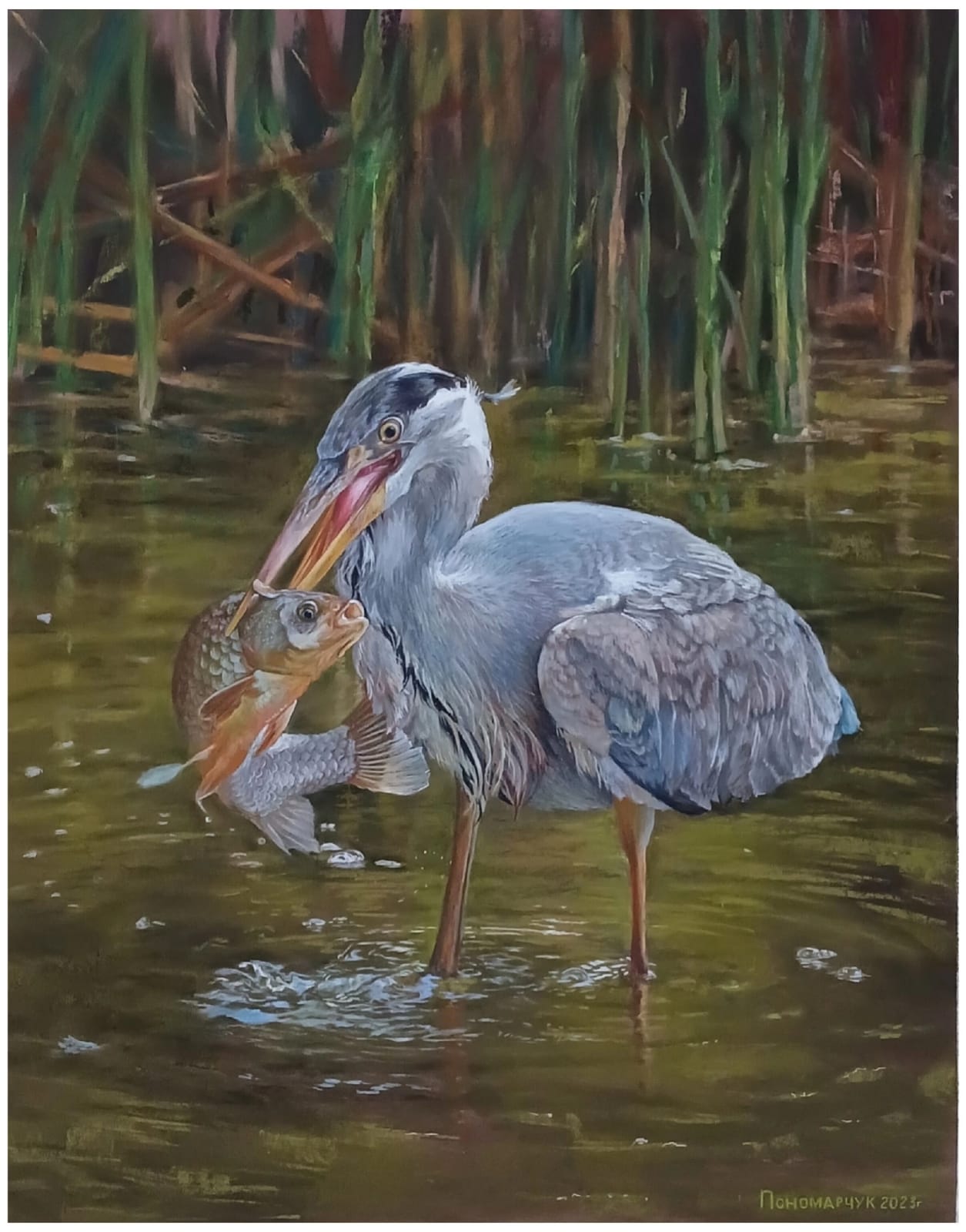 Компонуем изображение в формате А3 по вертикали или горизонтали
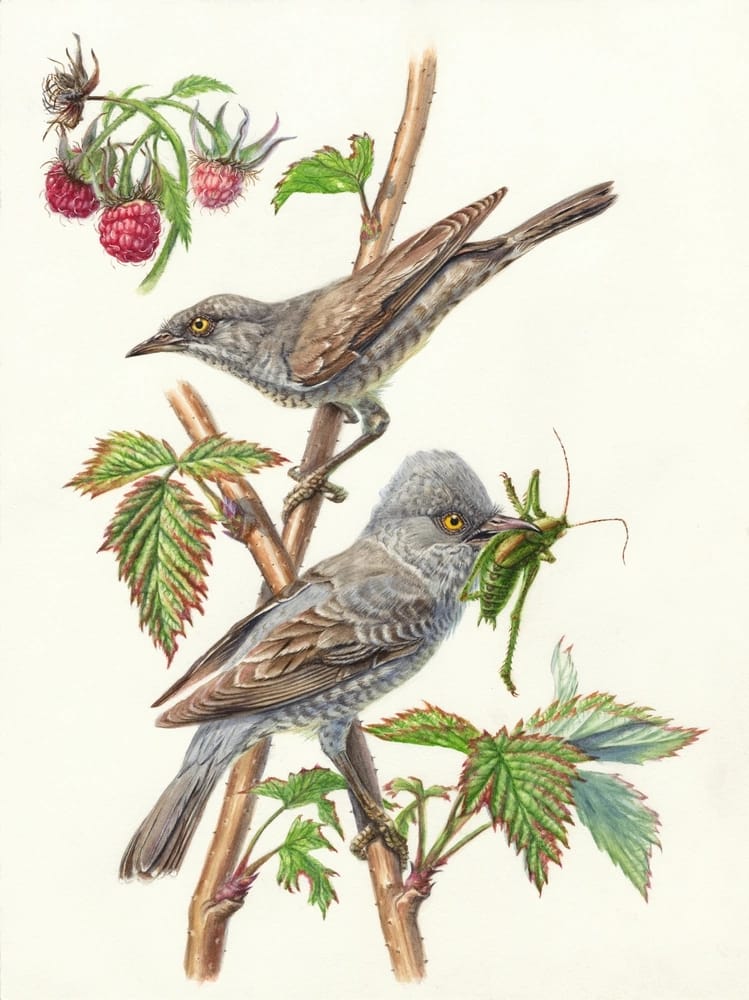 На листе располагаем одну картинку (пример)
Материал исполнения по выбору – гуашь, акварель, цв. карандаши ,пастель, смешанная техника и т.д.
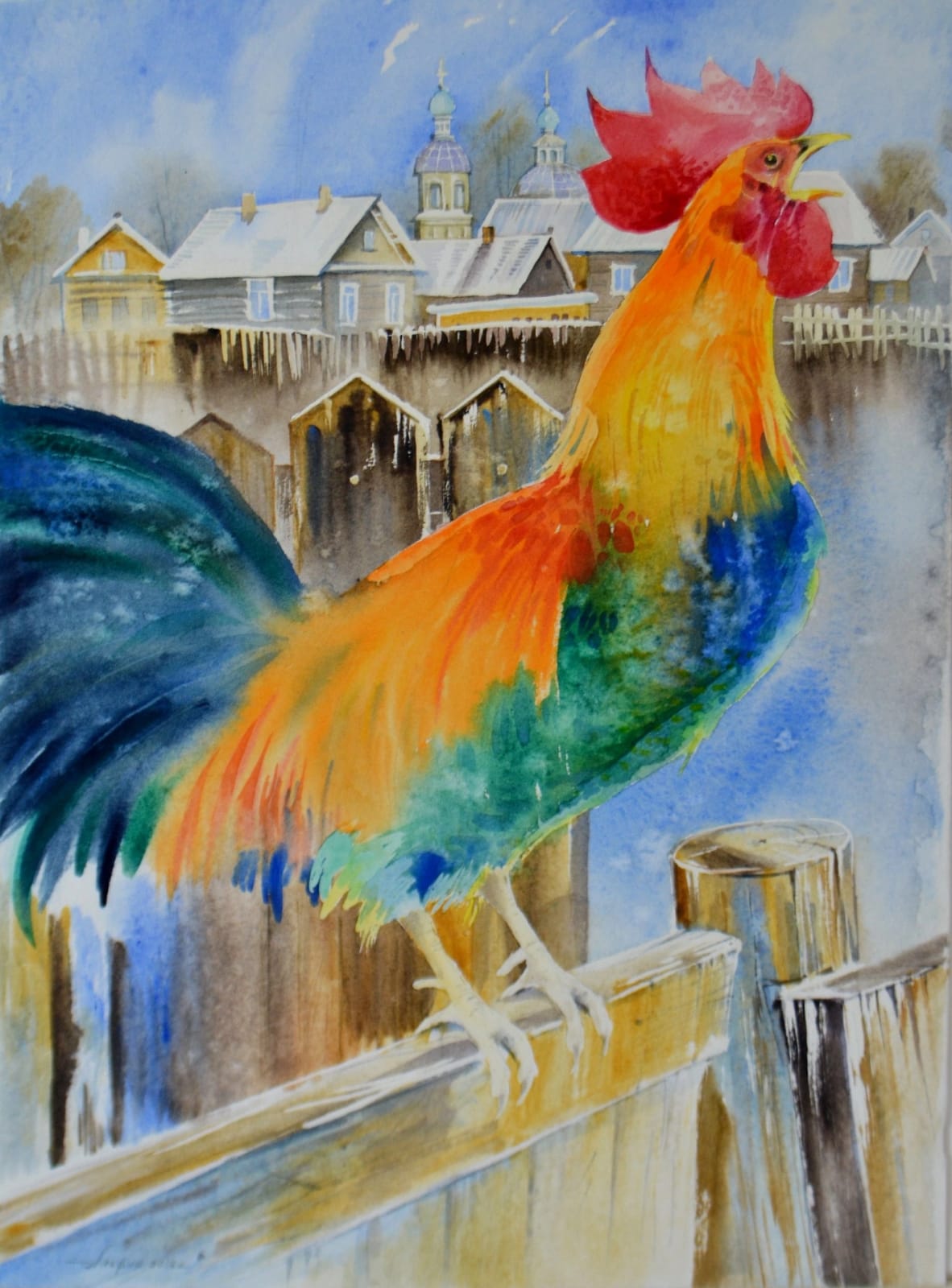 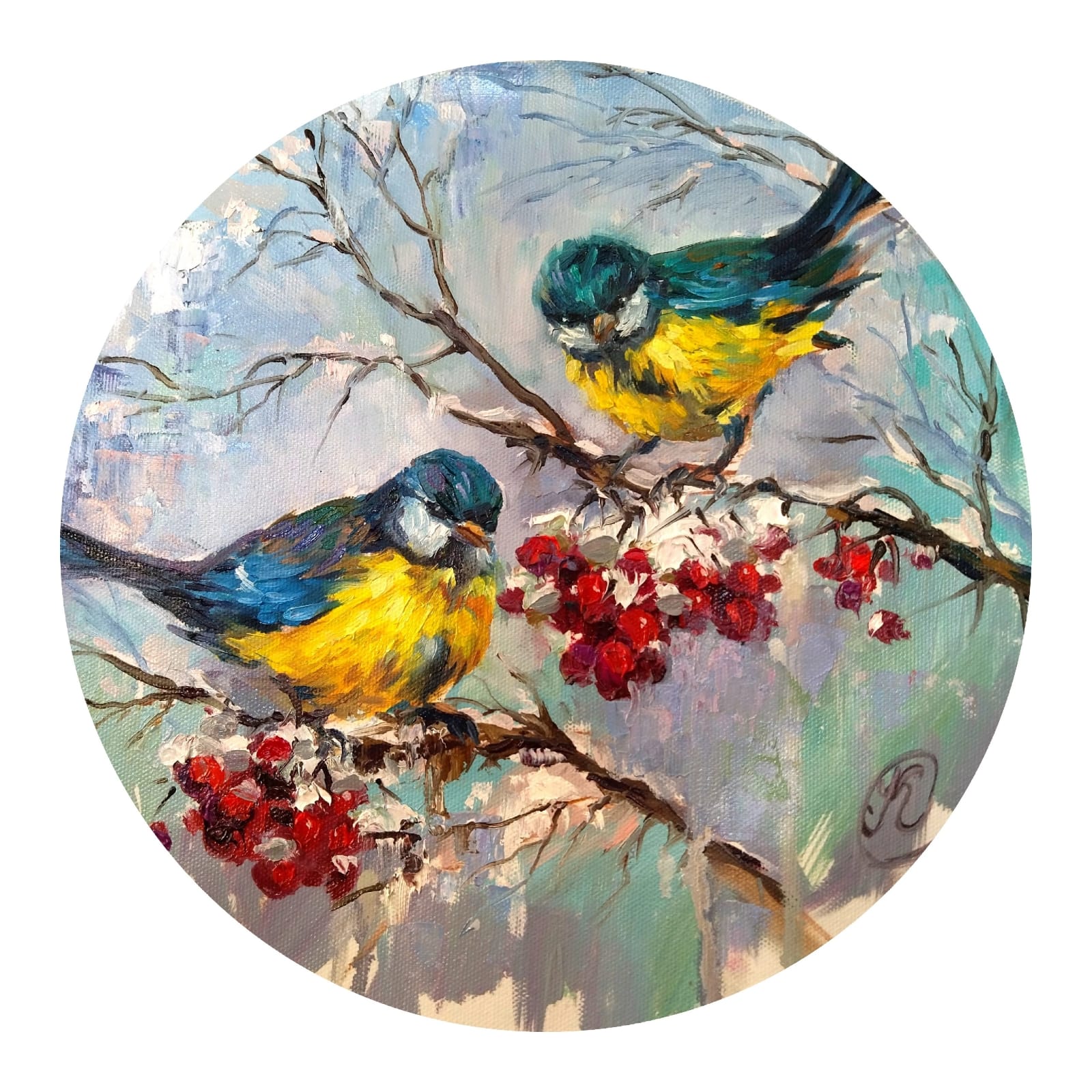 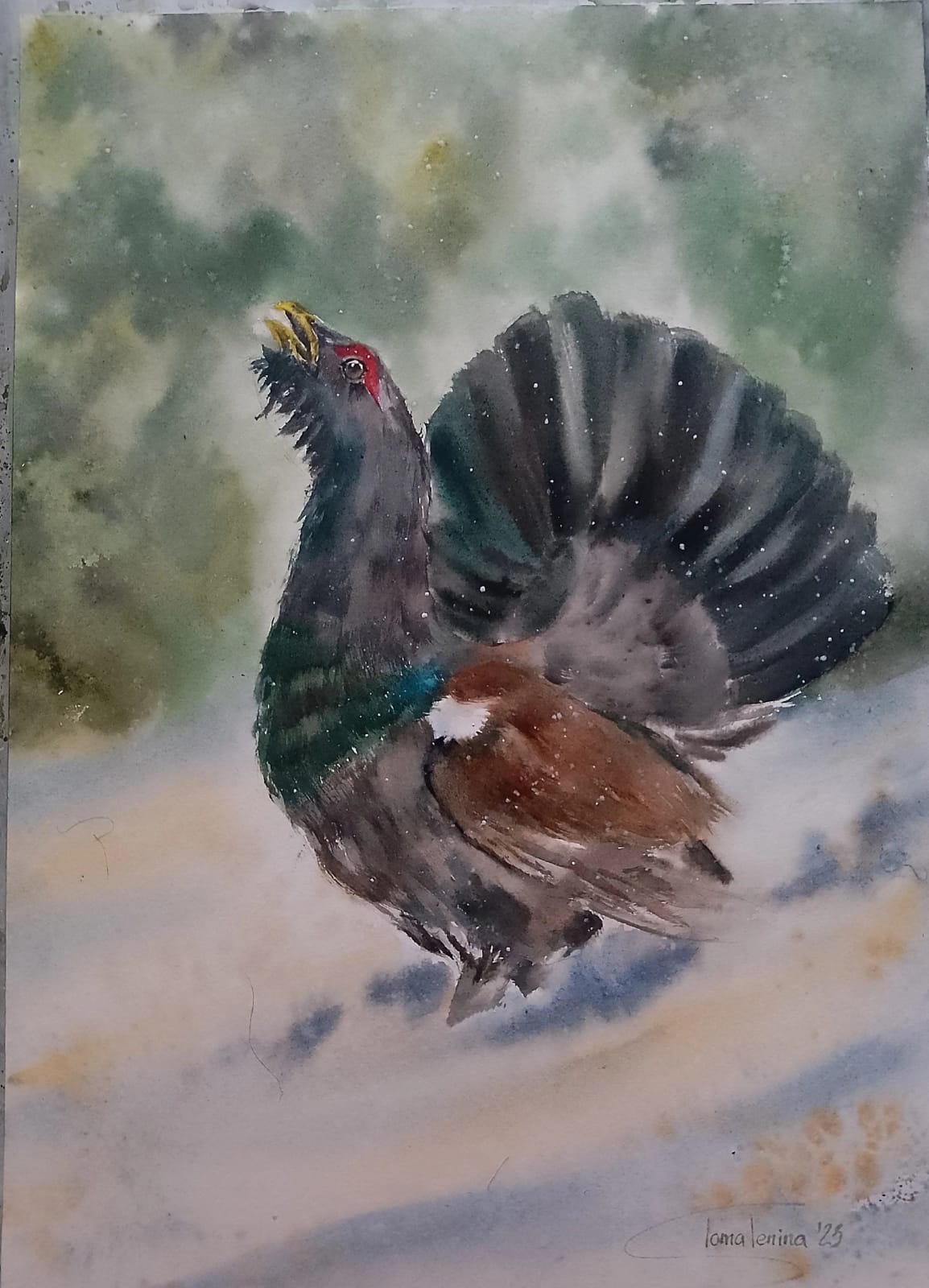 Завершенные работы нужно заламинировать.Они будут представлены на конкурс «День птиц»